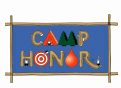 Camp HONOR 2014Organizational Chart
Camp Administrator
Arizona Hemophilia Association
Sky Y Camp
ACA Compliance 
Arizona Hemophilia Association
Camp Directors
Director Programs
Director Wellness
Camper
Advocate
Medical
Staff
Program Specialists
CIT
Directors
Unit Head
Youngest
Unit Head
Middle
Unit Head
Oldest
Evening Programs
Education/Theme
Out Camp